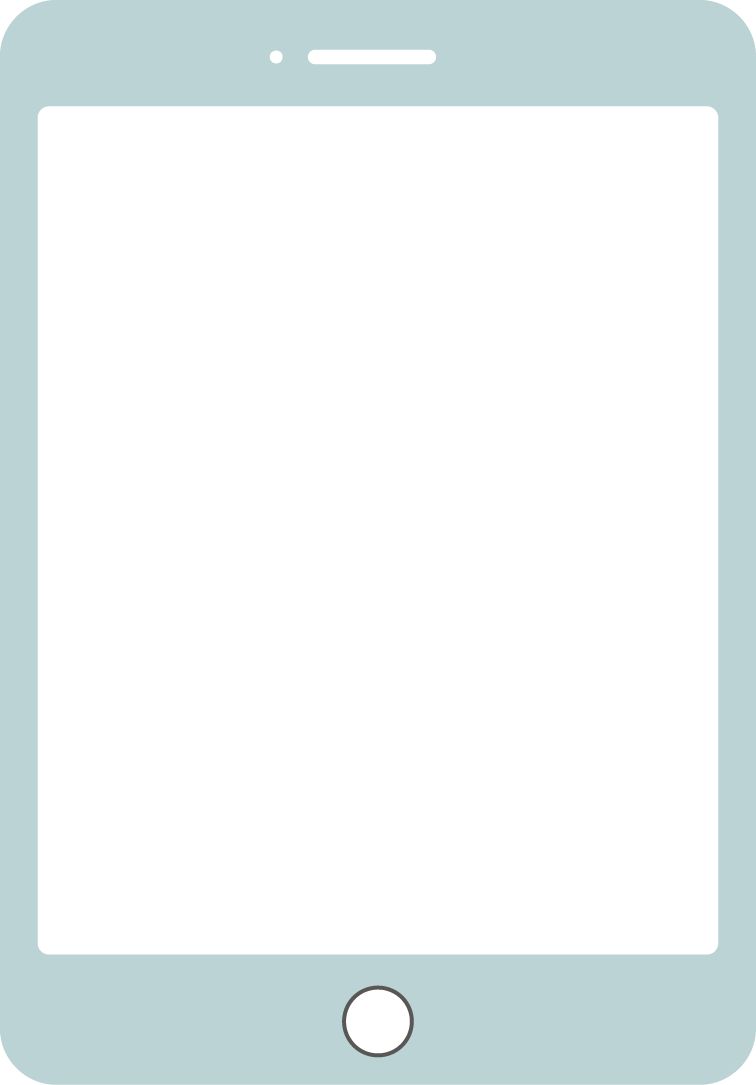 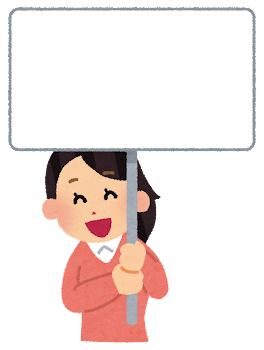 受講料は
無料です
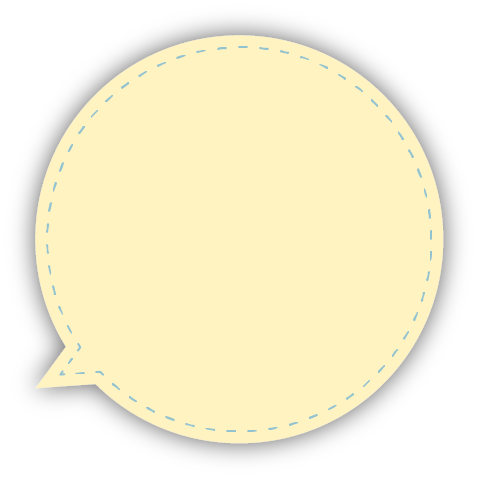 毎日の生活が便利に！楽しく！
認知症の
予防に
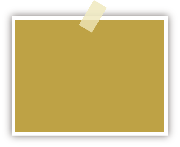 シニア・初心者向け
スマホ教室
LINEを使い
こなしたい
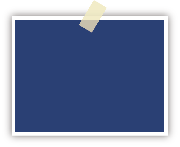 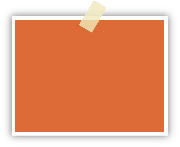 インターネットで
調べ物をしたい
基本操作から
学びたい
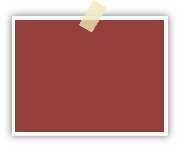 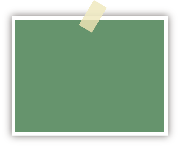 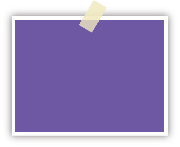 カメラや動画を撮影したい
旅先で地図アプリを
使いたい
① iPhone（アイフォン）コース　　　
　７月１９日（水）　　 ８月１６日　（水）　　　　
　９月20日（水）　　１０月１８日（水）
② Android（アンドロイド）コース １１月１５日（水）　１２月20日（水）　
　R６年１月１７日（水）　２月21日（水）
【アンドロイドコース】11月2日（木）
　午前１０時より受付開始（先着順）
【アイフォンコース】7月3日（月）　　　
午前１０時より受付開始（先着順）
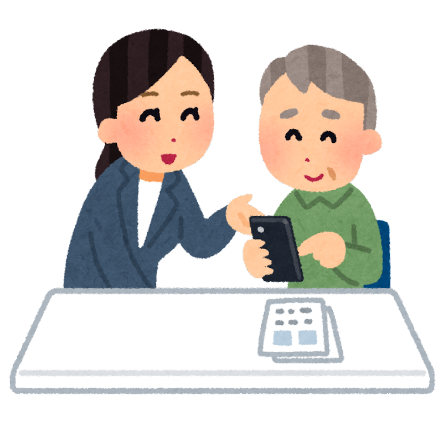 7月開講!（アイフォン）
１１月開講！（アンドロイド）
全4回
お申込み・お問い合わせ先
泉佐野市社会福祉協議会
基幹包括支援センターいずみさの